Урок ИЗО в 5 классе по программе Б.М. Неменского
Тема урока: «Народный праздничный костюм».

Учитель: Сочинова Л.А.
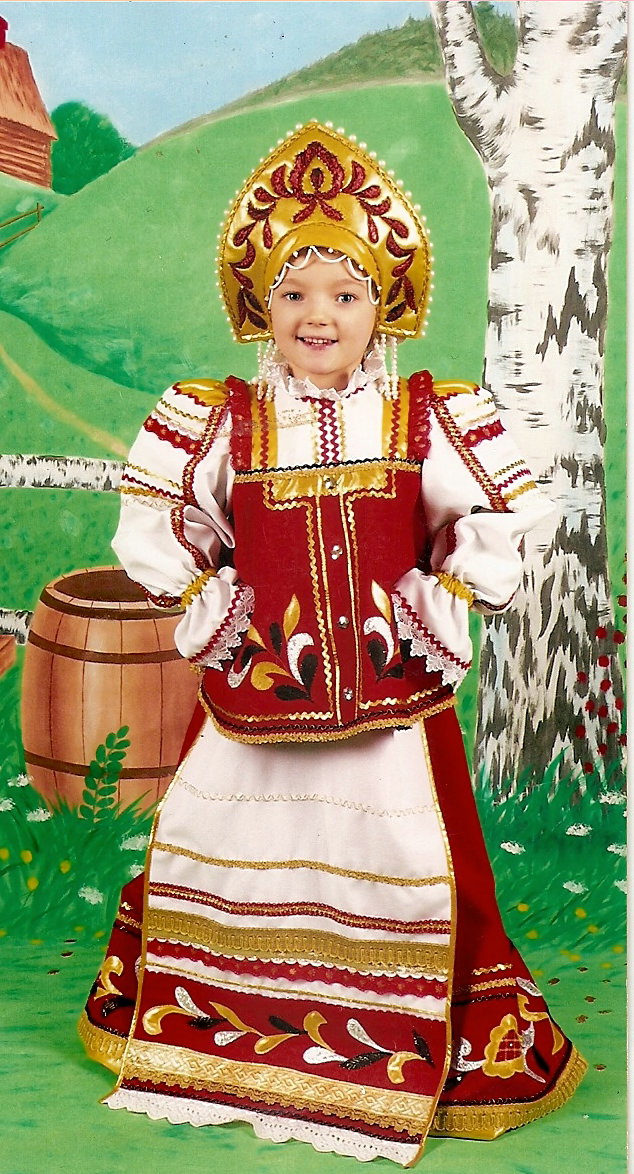 «Курицу не накормишь, а девицу не нарядишь»
Мужской праздничный костюм.
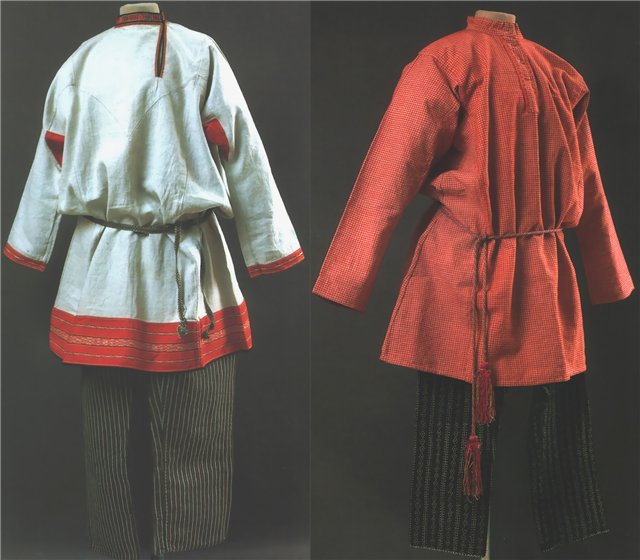 Рубаха украшалась вышивкой.
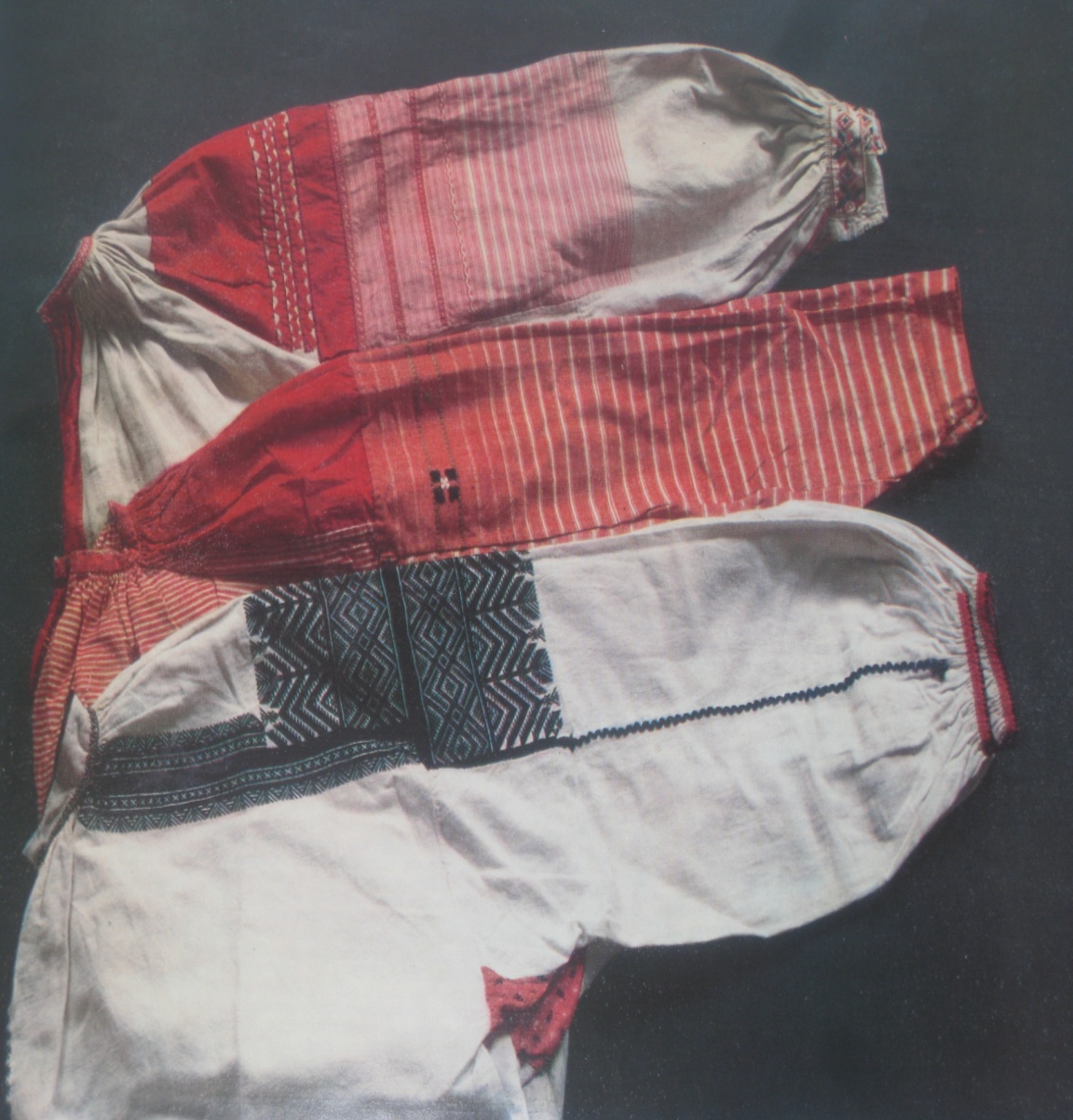 Женский праздничный костюм.
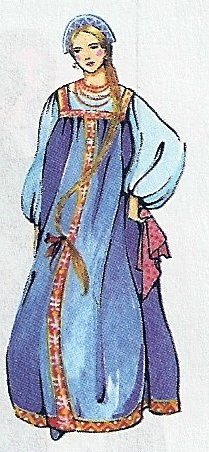 Рубаха.                     Сарафан.
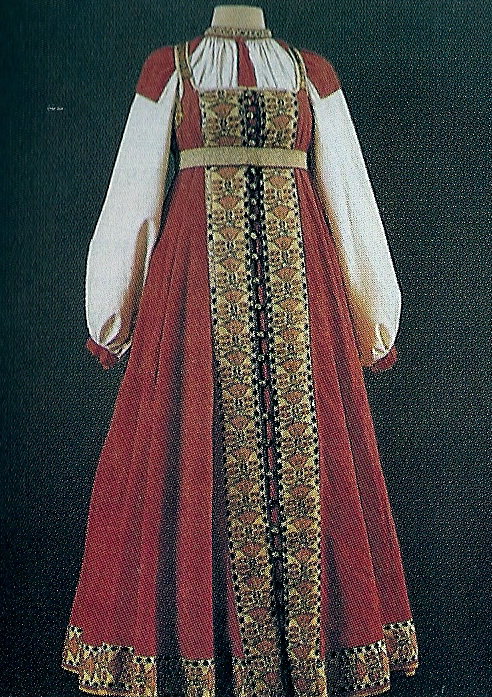 Украшения костюма.
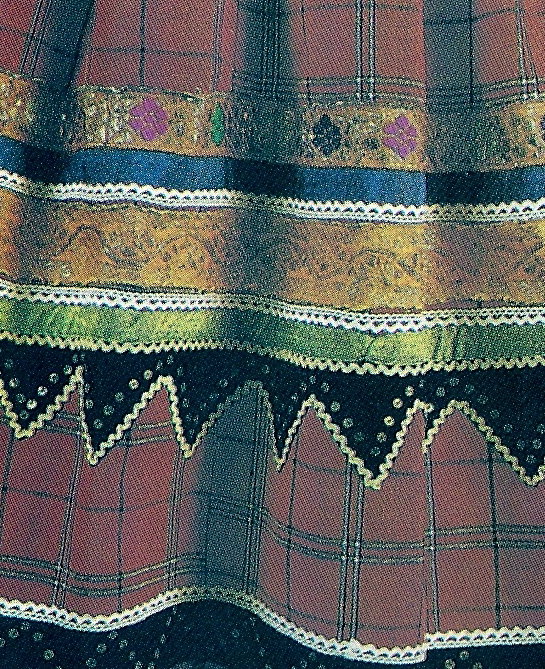 Слава божеству! 
Праздник.
Просьба плодородия.
Благодарность богу 
за содеянное.
Епанечка.
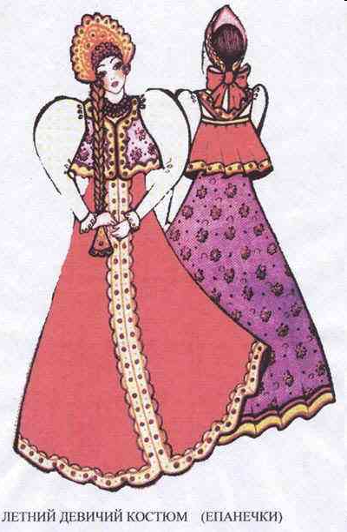 Поневный комплекс
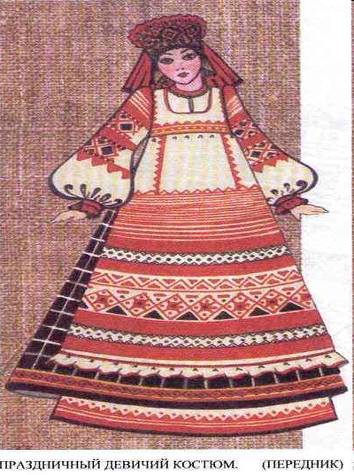 Передник.
Головной убор.
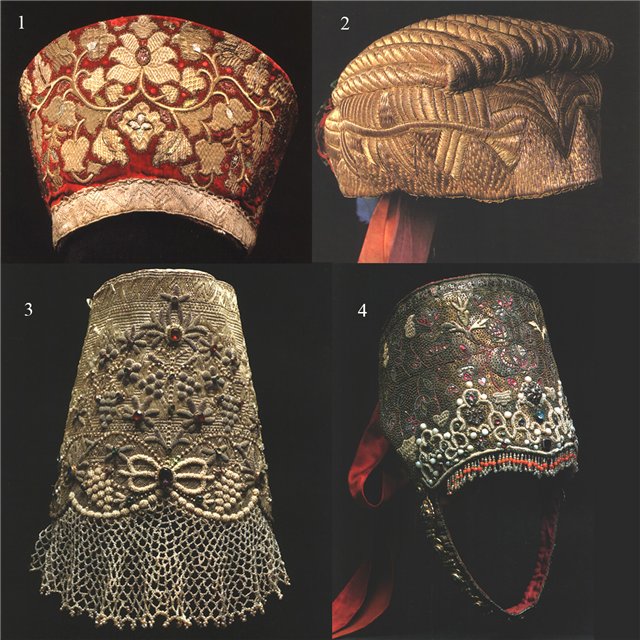 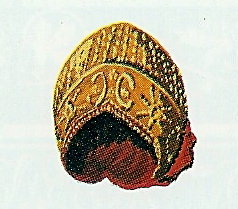 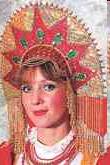 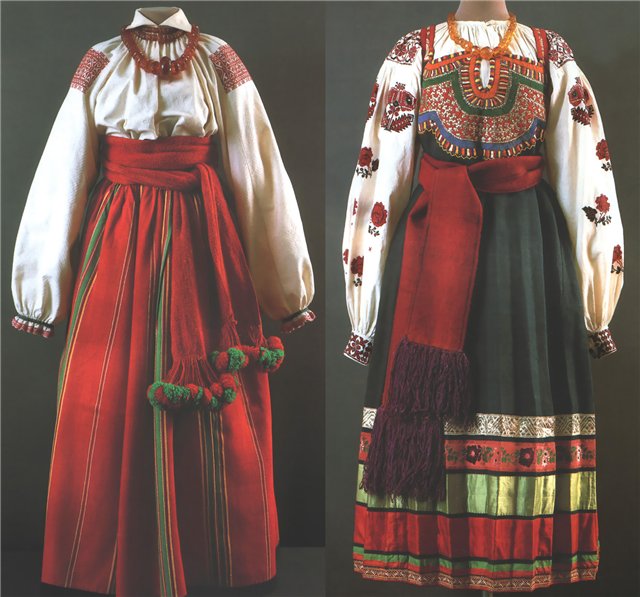 Русский народный костюм в произведениях известных художников
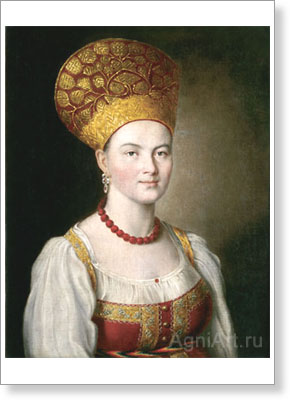 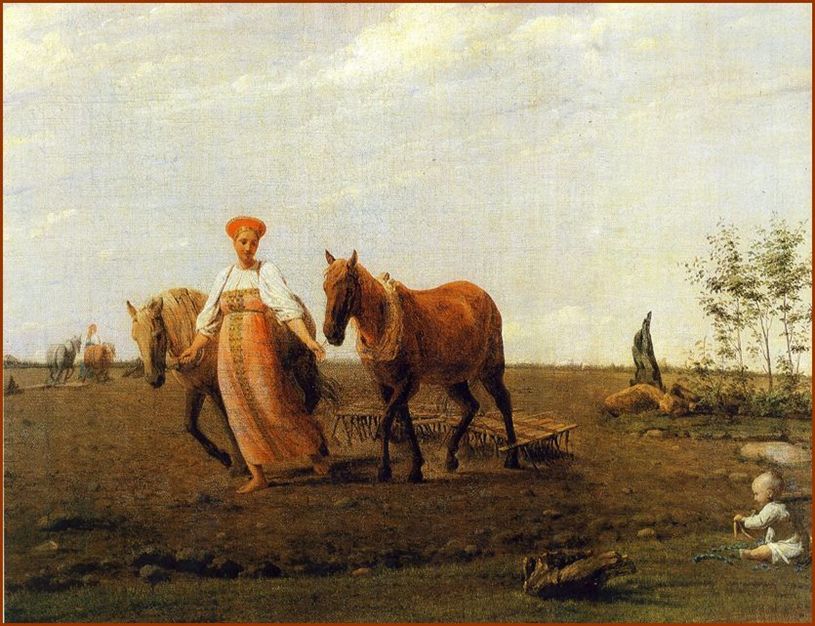 В.Е. Маковский «Крестьянка»
Аргунов «Портрет неизвестной в русском костюме».
А.Г. Венецианов «На пашне. Весна».